The autonomous car
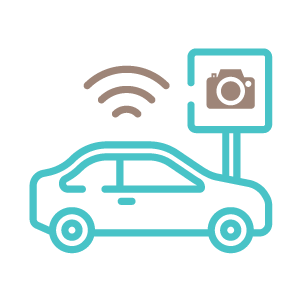 Dangers ?                Company ?
Benefits ?                  Future ?
What is it ?                Opinion ?
When can we consider a car like an autonomous car ?
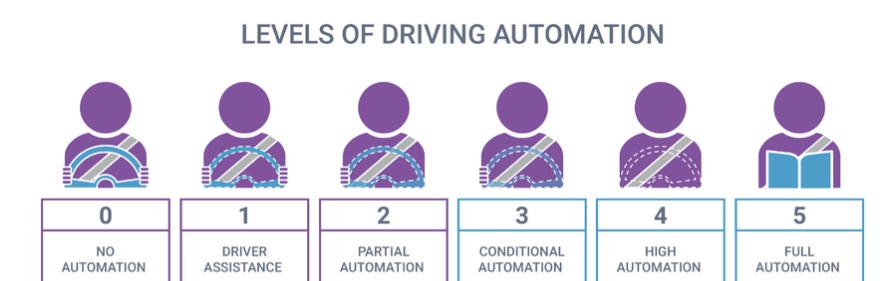 LEVEL OF DRIVING AUTOMATION
By the SAE
The autonomous system monitors the driving environnement
The human monitors the driving environnement
benefits of the Autonomous cars
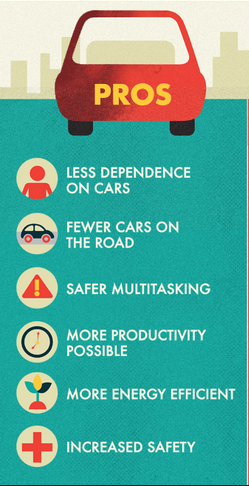 Cars  will ”go” faster because all the cars will be synchronously.

Reduce traffic congestion

Reduce CO2 emissions

Improvement in fuel economy

The computer that controls the car can’t fall asleep ( the main cause of accident in the United States)

Reduce accident → reduce price of car's insurance
The dangers of the autonomous cars
Like any computerized system, it is open to hacking and possible digital threats

It will displace many public transit sectors.
     →Economical consequences?

Cars will not understand police’ movement ( for the circulation …)
Company
A lot of companies work on the project :
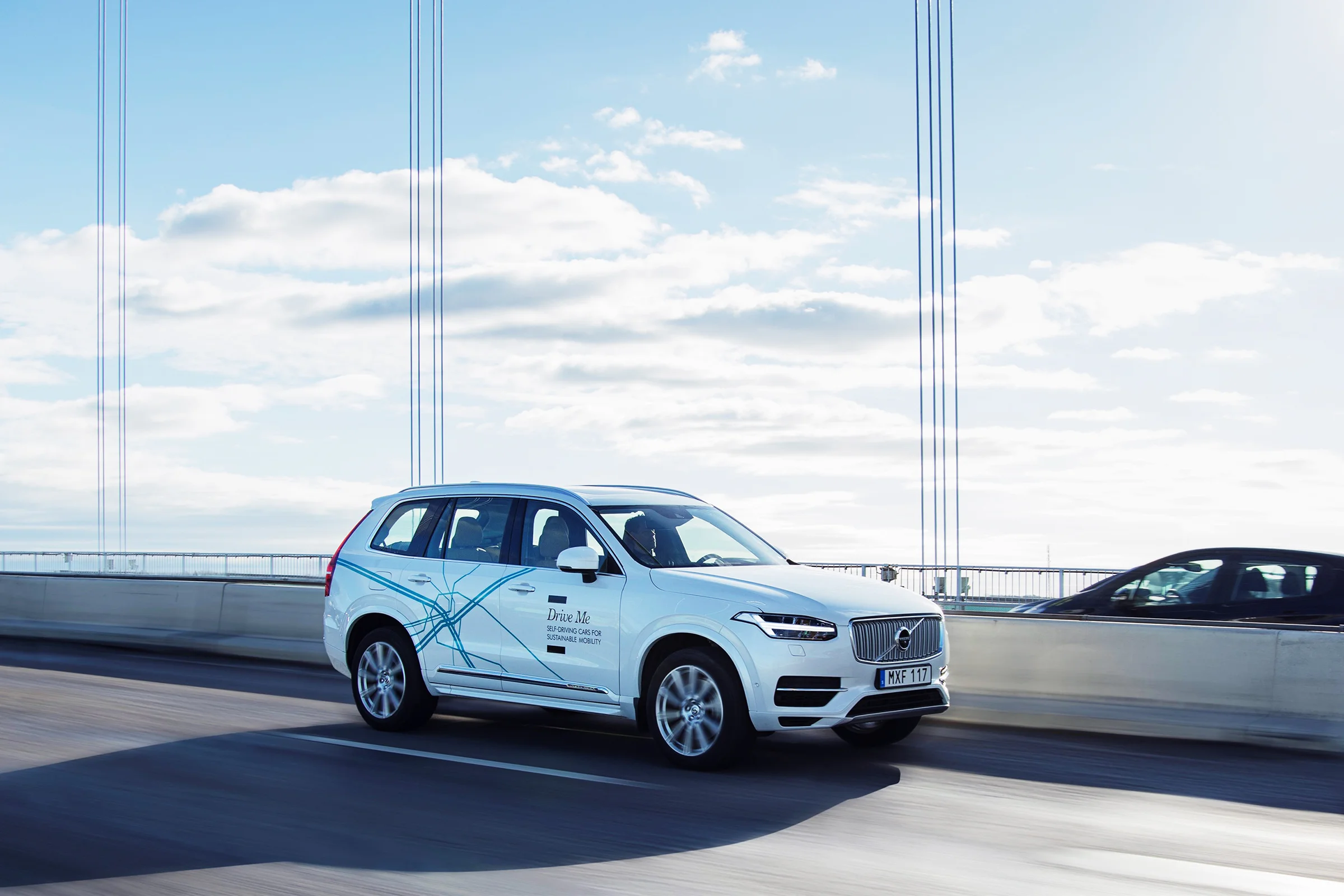 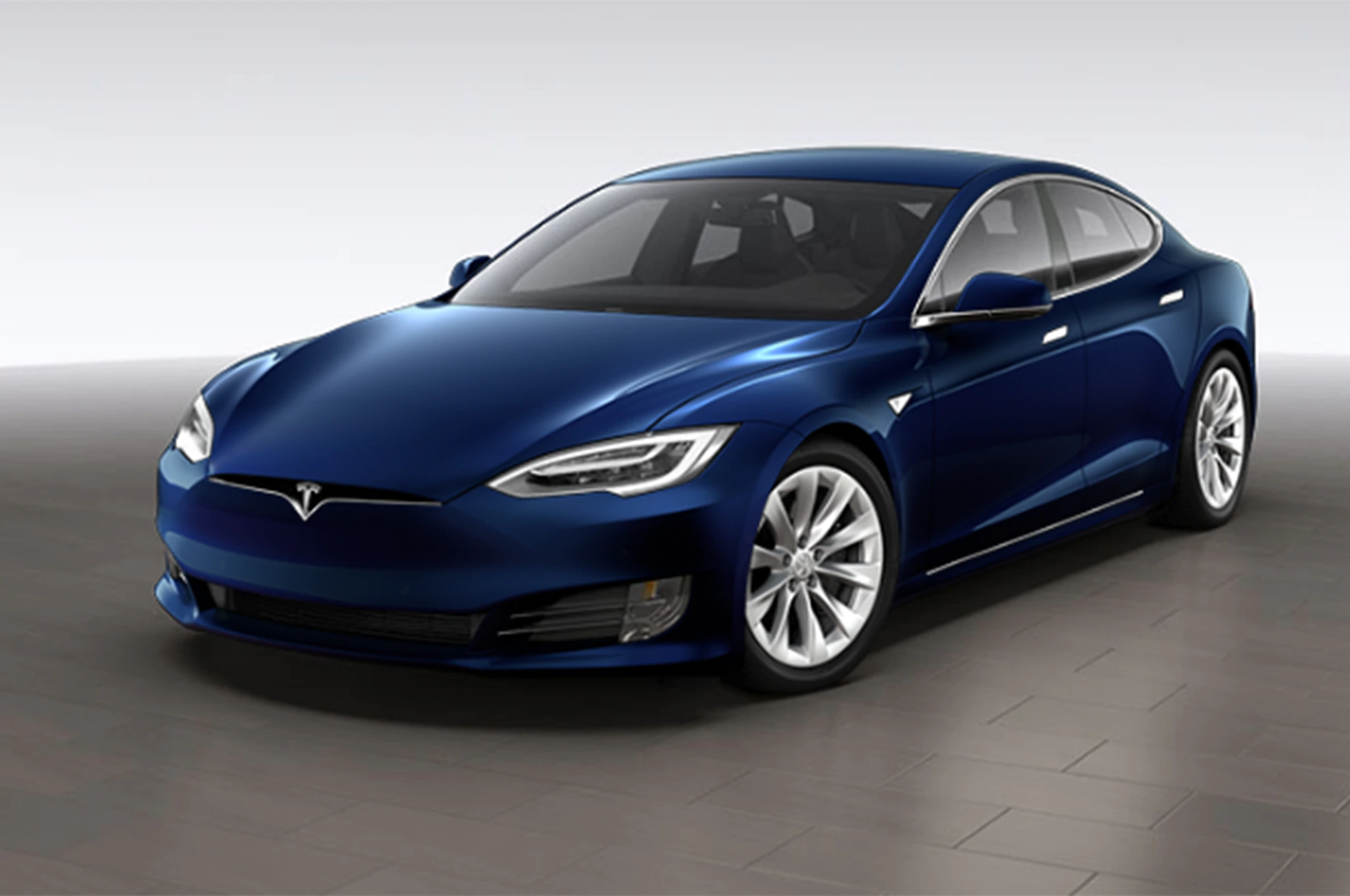 Daimler with the "autonomous lorry"
Google with the "google car"
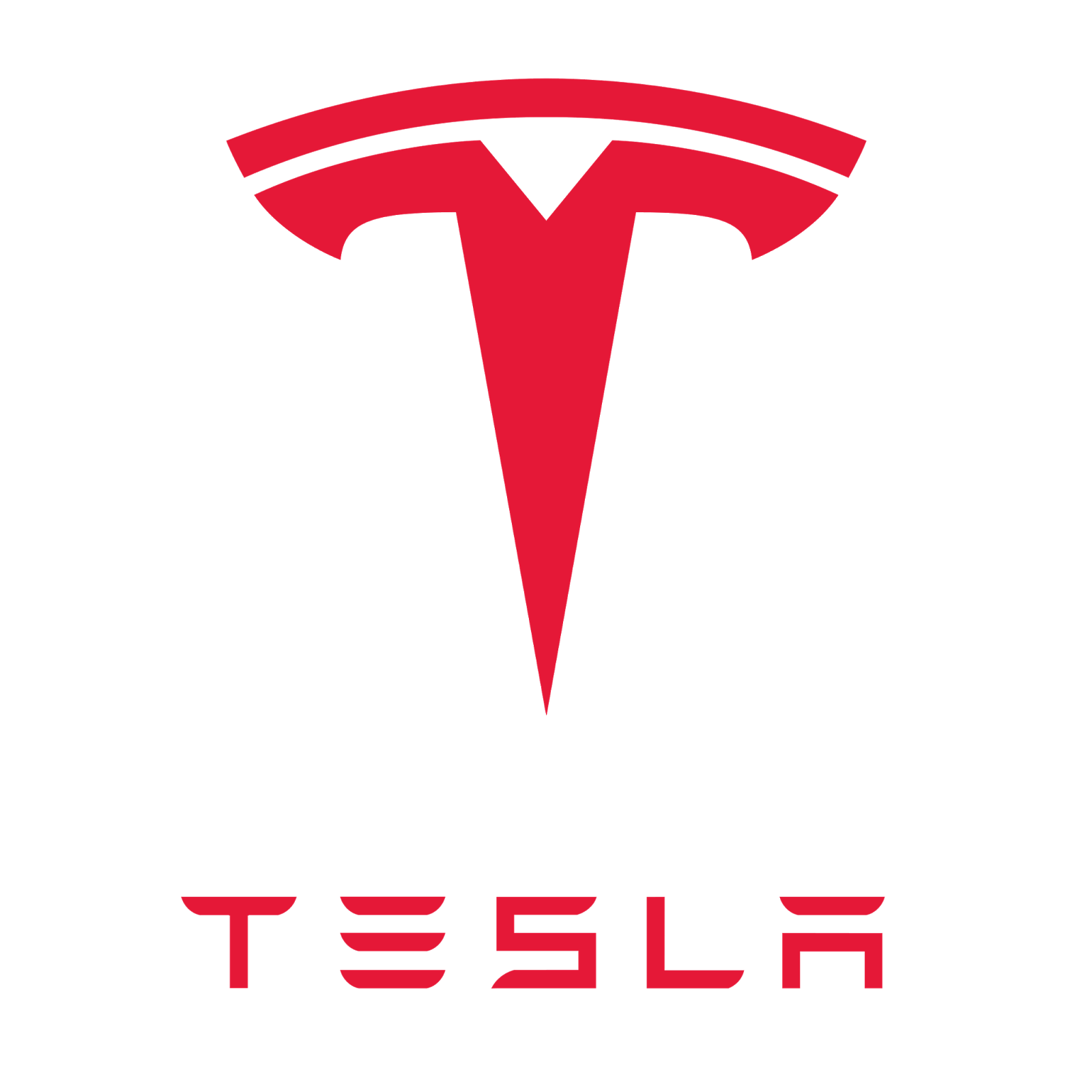 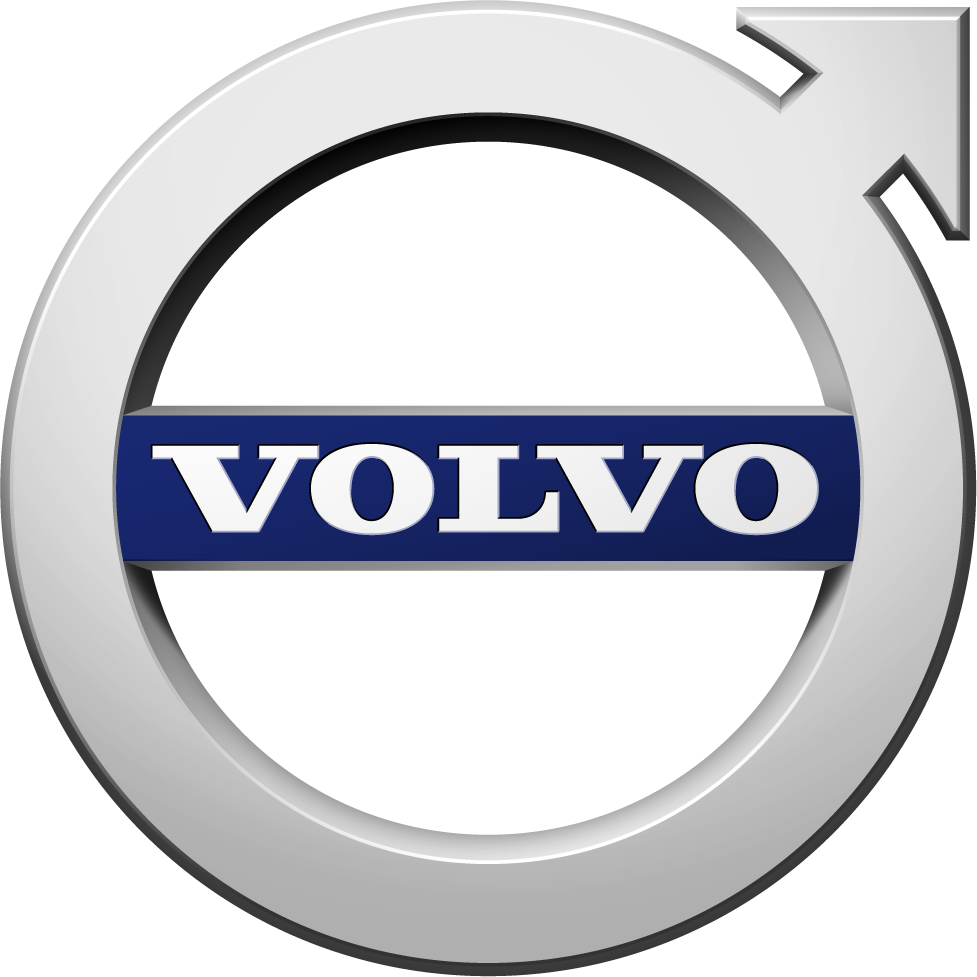 Tesla with the model S
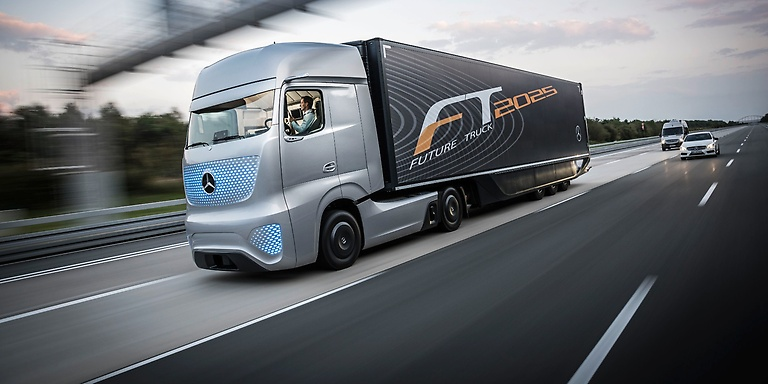 Volvo with "Drive me"
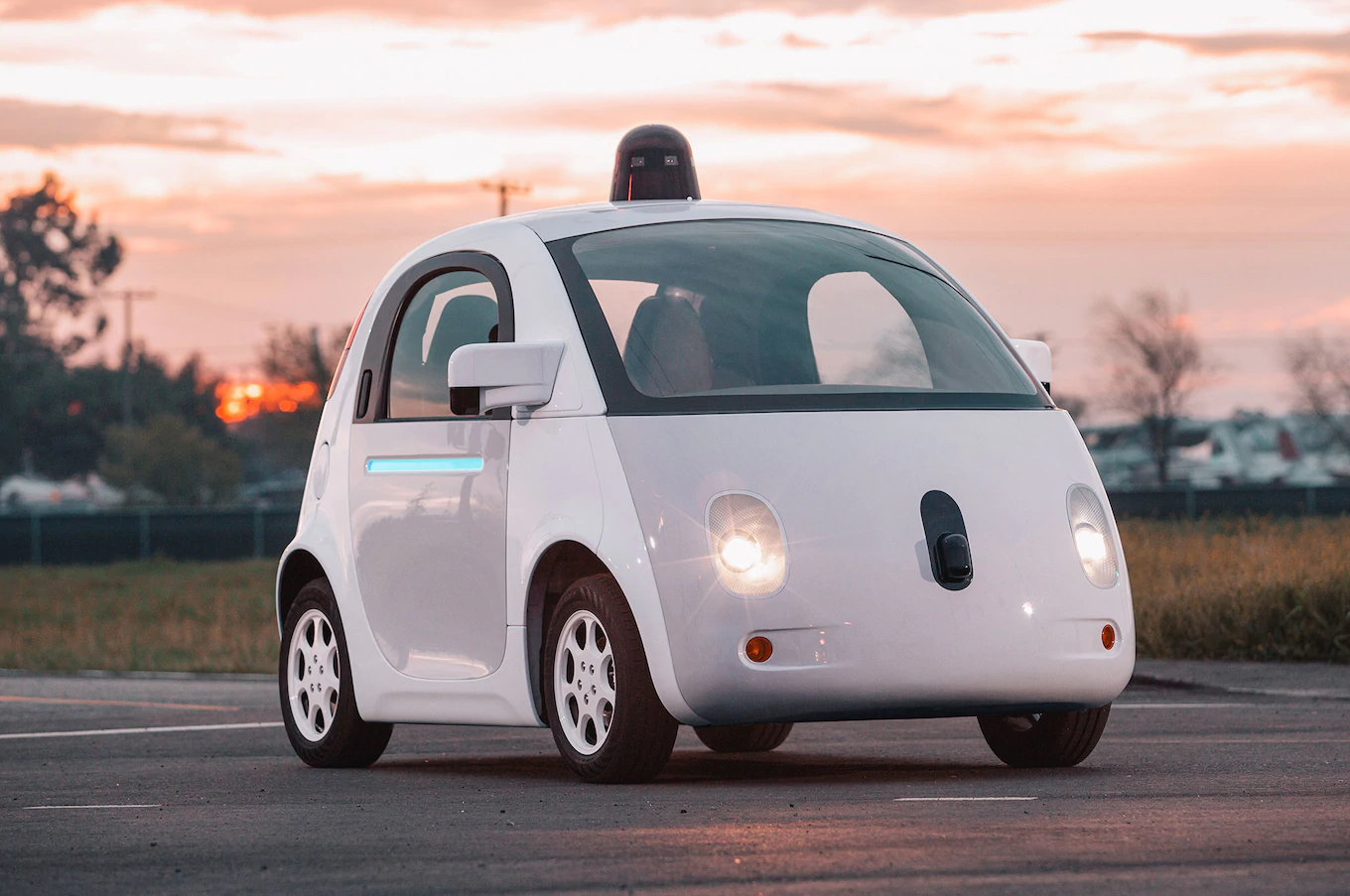 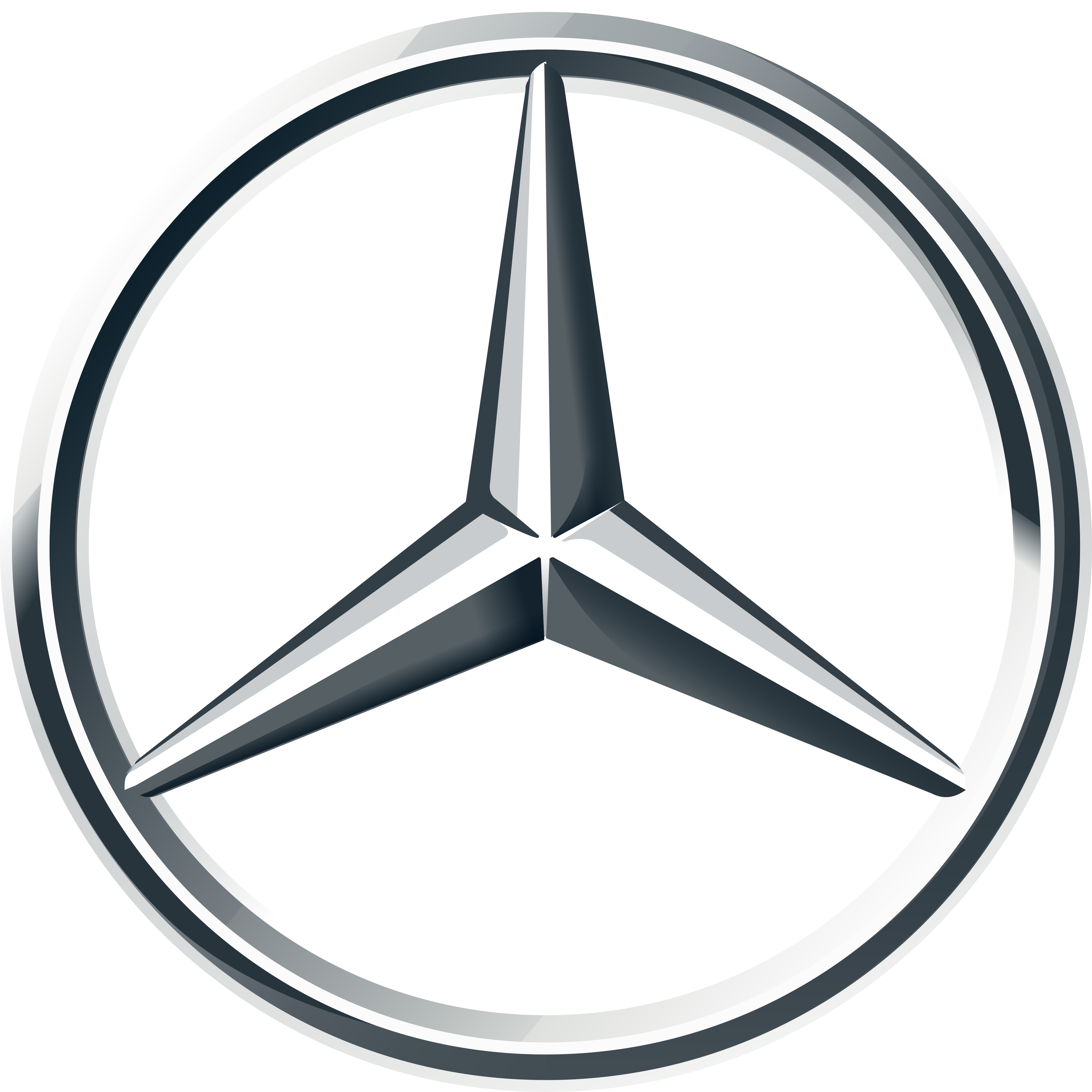 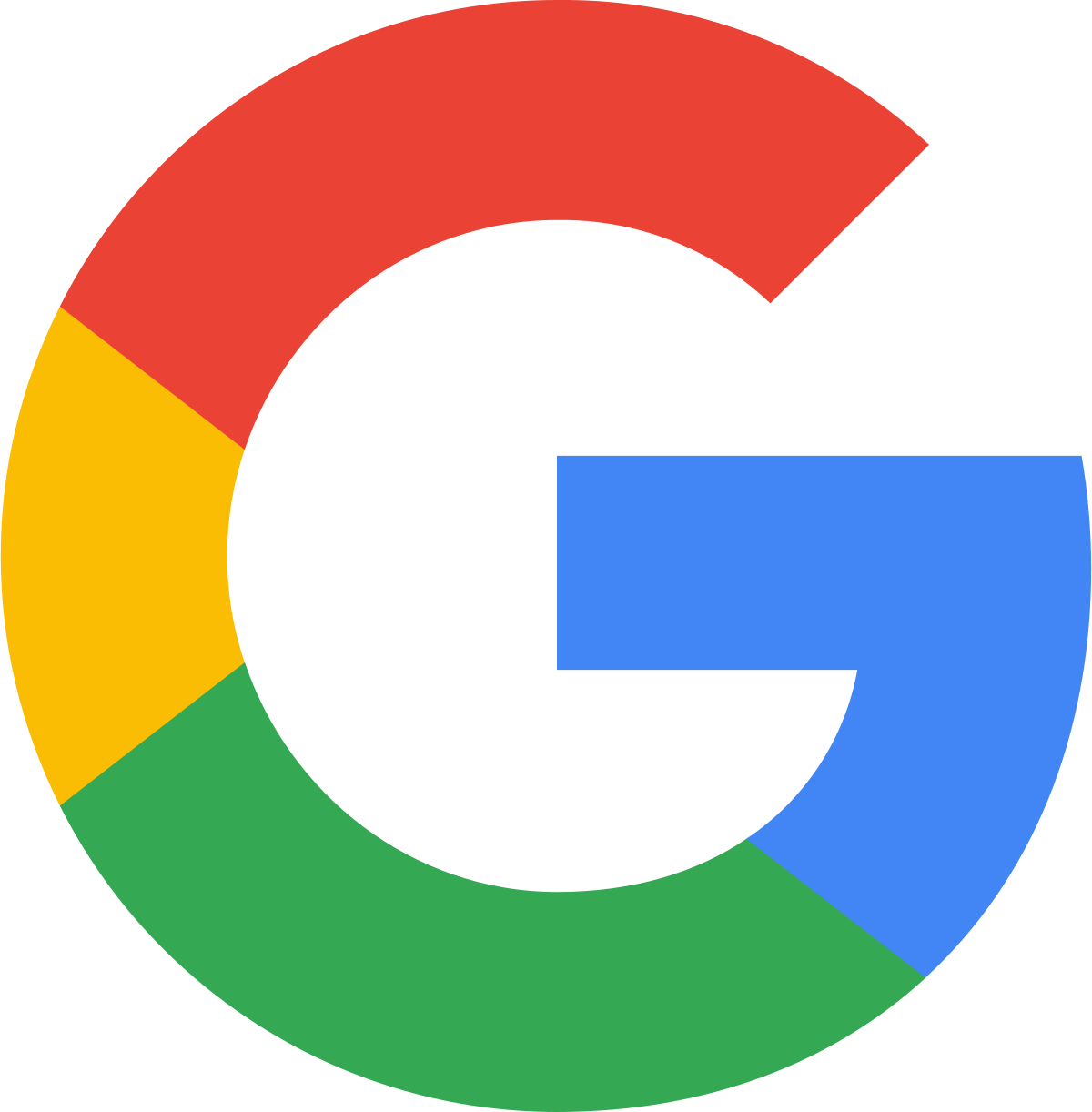 Opinion
What people don't like about driverless cars
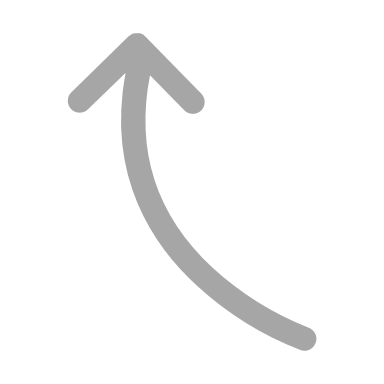 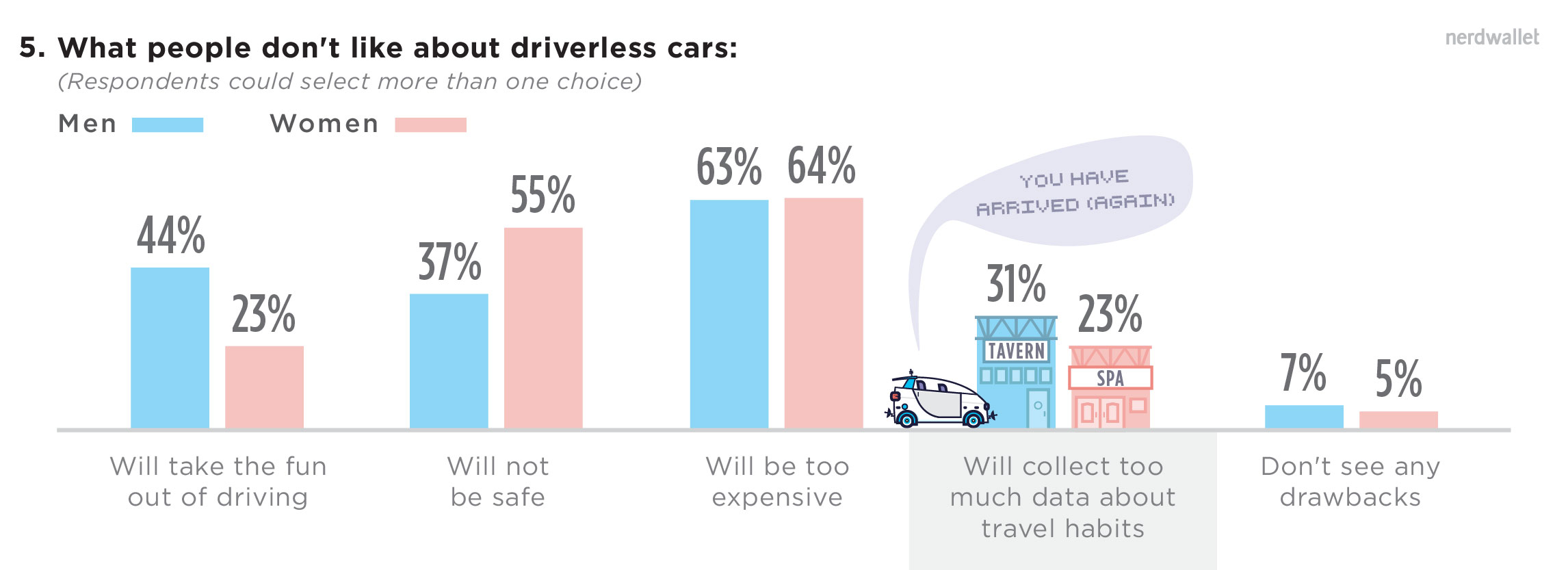 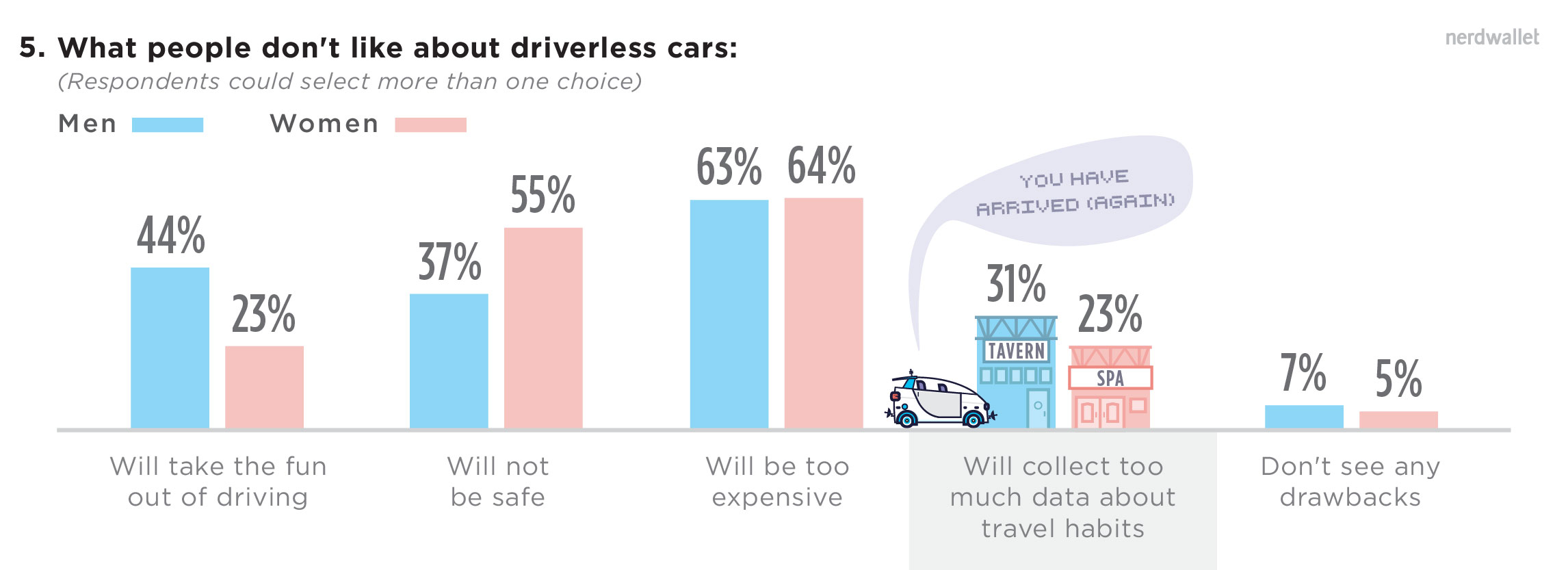 Women
Men
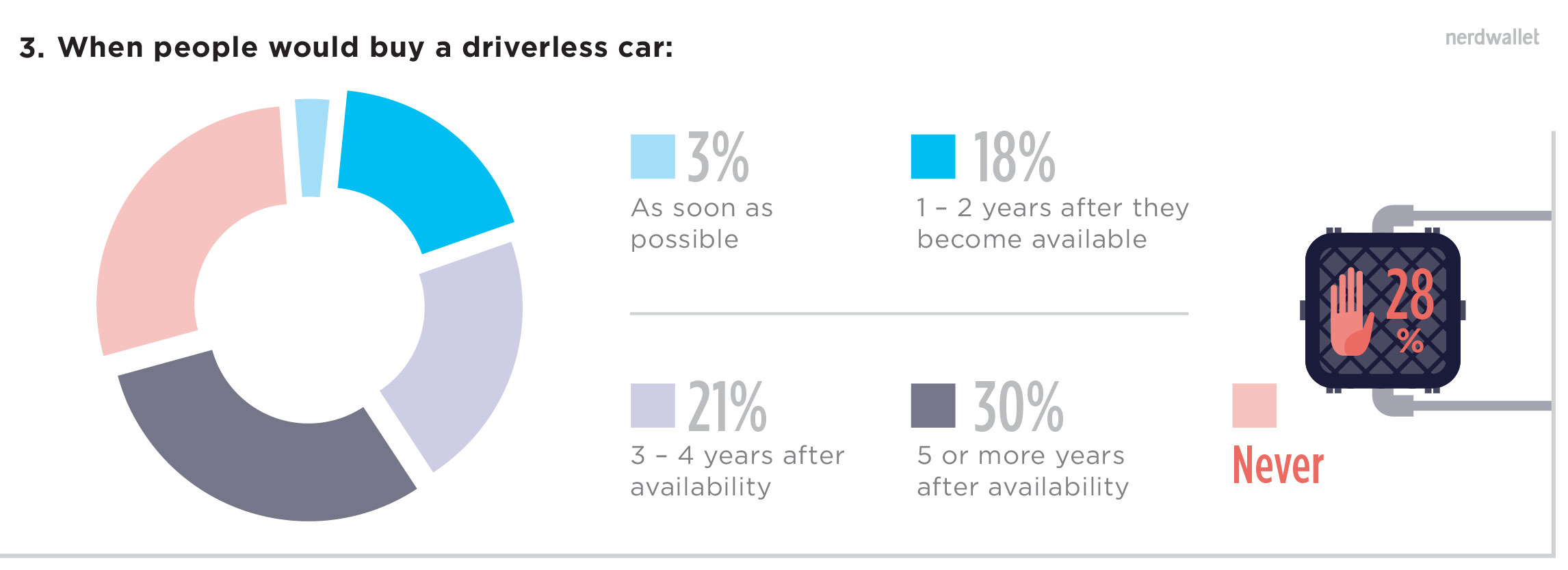 3%
21%
Never
When people think they would buy an autonomous car
3-4 years after they become available
As soon as possible
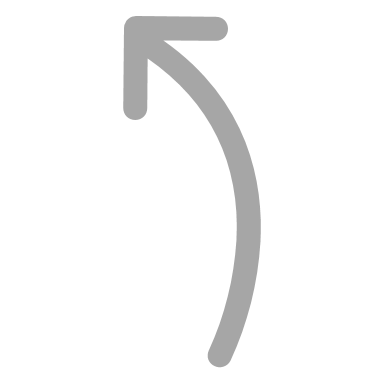 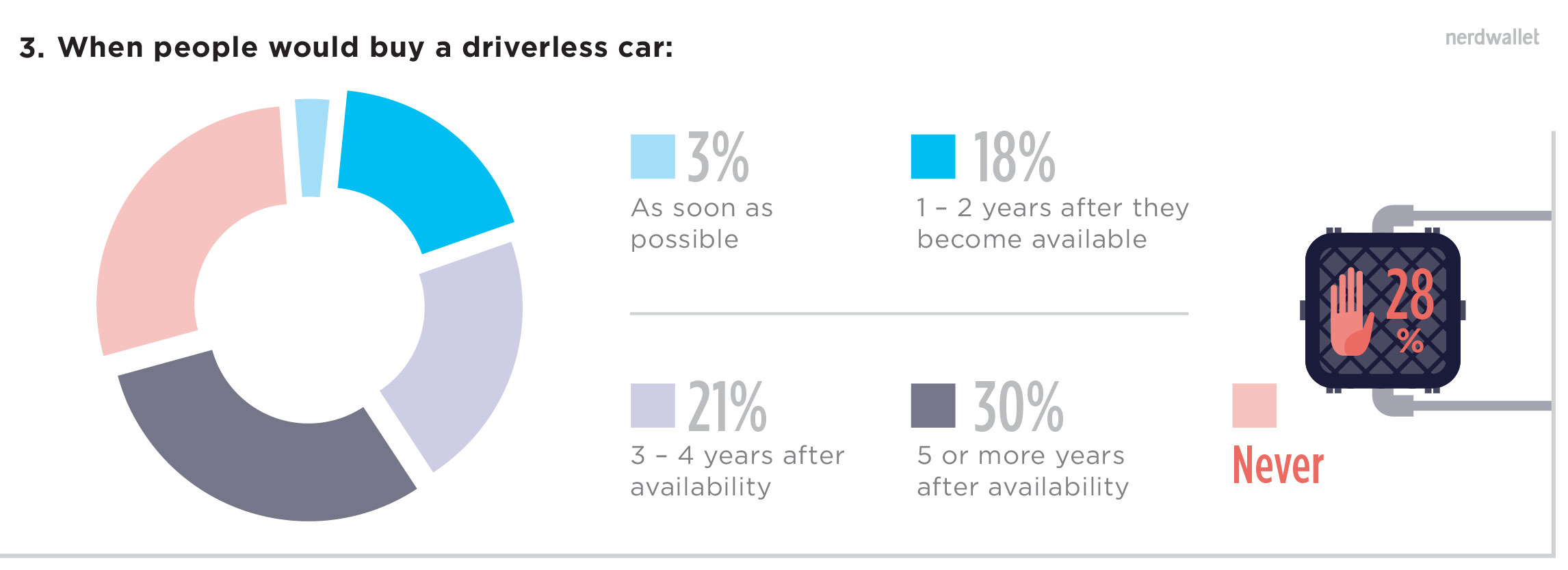 30%
18%
In 1-2 years after they become available
5 or more years after they become available
When ?
Thank you for your attention !
Sources :
https://www.synopsys.com/automotive/what-is-autonomous-car.html 
https://www.nerdwallet.com/blog/insurance/auto/survey-consumer-fears-self-driving-cars/
https://www.objetconnecte.com/voitures-autonomes-top-5-entreprises-0812/  
https://autonomouscar108.wordpress.com/2016/03/28/the-advantages-and-disadvantages/
Manon and Amélie